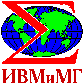 A concept of environmental forecasting and variational methods for its implementation
Vladimir Penenko 
Institute of Computational Mathematics and Mathematical Geophysics SD RAS
Novosibirsk
ГНЦ РФ – Физико-энергетический институт (ФЭИ) всемирно известен не только благодаря Первой в мире АЭС; 
визитная карточка института – реакторы на быстрых нейтронах.

Physics –energy institute is known worldwide not only for the world's first nuclear power plant;
 the business card of the Institute are fast neutron reactors.
From nuclear reactorsand perturbation theory...
G.I. Marchuk Numerical methods for calculation of nuclear reactors  - Atomizdat, Moscow, 1958
G.I. Marchuk  Computational methods for nuclear reactors - Atomizdat, Moscow, 1961
A mathematical model for calculating multi-group nuclear reactors
The basic system of equations
Geometry:
Boundary conditions:
neutron distribution function
the largest eigenvalue of the problem
non-negative matrices of diagonal form
Main studies
Direct problems
 The calculation of the critical parameters of       reactors
 Adjoint problems for goal functional assessments
 The calculation of the relations of perturbation           theory for the various functionals
Parameters of the modeling system
material regions
The number of zones in the reactor:
space regions
Marchuk G.I.,Penenko V.V. Multi-group  calculations of 2D reactors , TR №565, 1964, Physics-energy institute, Obninsk
Industrial reactors were calculated with our models 
from 1962 to 1974
Kinetic equations of radiation transport
G.I. Marchuk, V.V. Penenko, U.M. Sultangazin  On the solution of kinetic equations with splitting method//  In: Some issues of computational and applied mathematics. Novosibirsk, Nauka, 1966

 A new class of numerical schemes has been developed for solving kinetic equations of radiation transfer. These methods are designed to calculate the emission processes in nuclear reactors, radiation in the atmosphere, etc.
G. I. Marchuk, The numerical solution of problems in the dynamics of the atmosphere and oceans (Gidrometeoizdat, Leningrad, 1974).
G. I. Marchuk, Mathematical Modeling in the Problem of Environment
 (Nauka, Moscow, 1982).
G. I. Marchuk, Adjoint Equations and Analysis of Complex Systems (Nauka, Moscow, 1992).
V. V. Penenko, Methods for Numerical Modeling of Atmospheric Processes (Gidrometeoizdat, Leningrad, 1981).
V. V. Penenko and A. E. Aloyan, Models and Methods for Environmental Protection Problems (Nauka, Novosibirsk, 1985).
 A. E. Aloyan, Modeling of the Dynamics and Kinetics of Gaseous Compounds and Aerosols (Nauka, Moscow, 2008).
...to  atmospheric dynamics and environmental problems
Methods of orthogonal decomposition.
Subspaces  of informative basis
G.I. Marchuk . Contribution to the theory  оf biorthogonal expansions of the fields of meteorological elements // AKADEMIIA NAUK SSSR, DOKLADY, 1968
Spectral problems for forward and adjoint operators  of atmospheric hydrodynamics to construct the informative bases
G.I. Marchuk, V.V.  Penenko, A.V. Protasov.  Few-parameter spectral-difference model of atmosphere dynamics// Russian Meteorology and  Hydrology, 1978
Activity centers of the climatic system
Penenko V., Tsvetova E. Orthogonal decomposition methods for inclusion of climatic 
data into environmental studies//Ecol. Model. V. 217. P. 279–291. 2008.
Two main components: model and data
Model of atmospheric dynamics
,
,
,
,
,
,
,
,
,
.
Convection-diffusion-reaction system
for humidity and gas - aerosol chemistry
Operators of transformation for chemical kinetics
destruction
production
! Important properties
[Speaker Notes: K – клнст скор реакций s – стехиометр коэфф q – что расходуется s_i  стих коэфф иго уравнения – по отн к иму компоненту]
Integral identity is  a variational form of integrated system:
hydrodynamics+ chemistry+ hydrology
equation of the energy balance for the system
state vector;
adjoint vector
[Speaker Notes: Ro – ro_a вычисл по уравнению сост для влаги плотность можно вычислить двумя путями и потом их согласуем]
Augmented functional  for  construction 
of optimal algorithms and  uncertainty assessment
cost functional
misfit  in
observations
model’s uncertainty
initial data unc.
integral identity
parameters unc.
Penenko V. V.  Variational methods of data assimilation and inverse problems for studying the atmosphere, ocean, and environment // Numerical Analysis and Applications, 2009 V 2 No 4, 341-351.
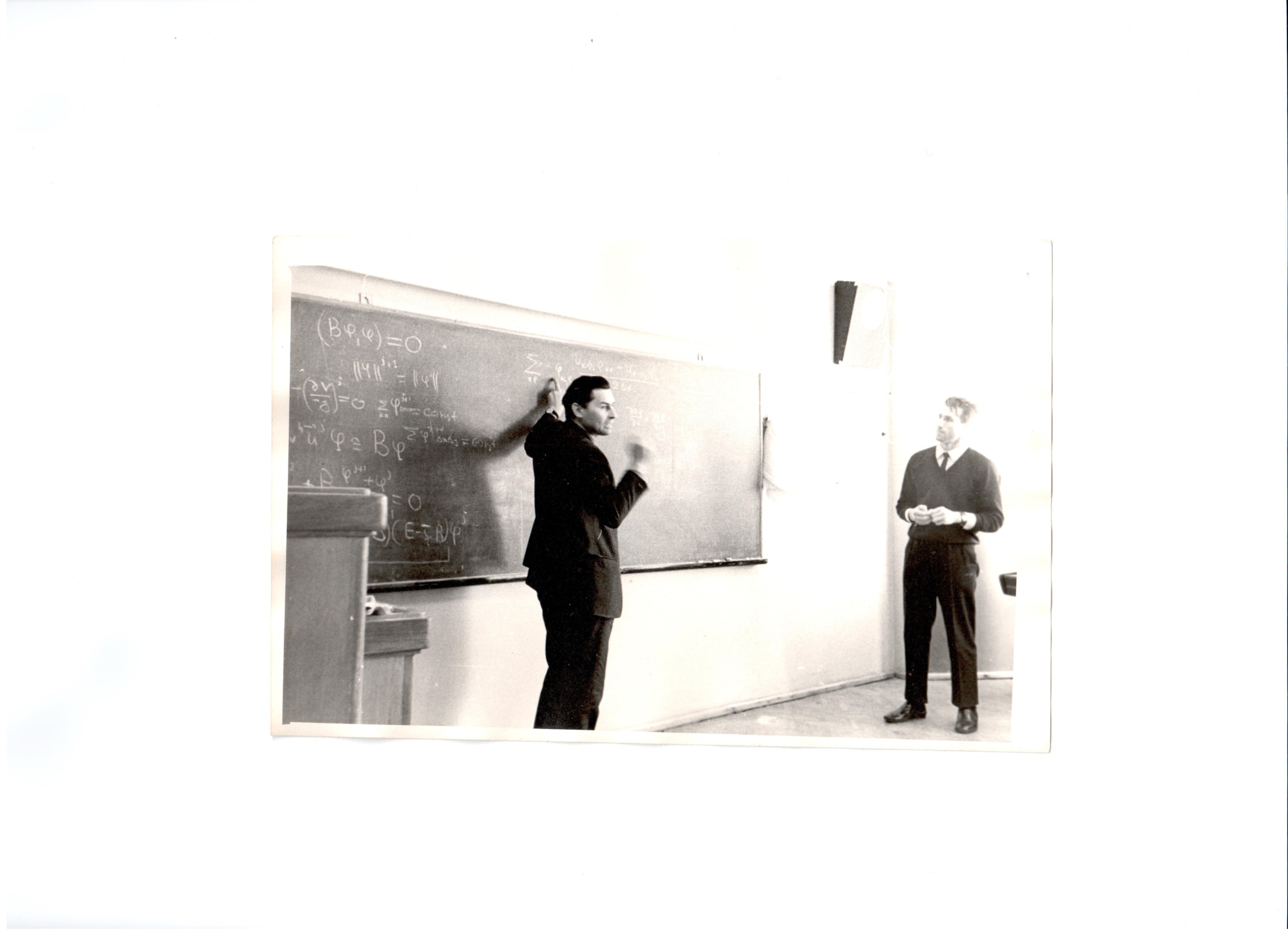 From theory of perturbations to sensitivity theory
Sensitivity studies
V.V. Penenko. Computational aspects of simulation of the dynamics of atmospheric processes and assessment of the impact of various factors on the dynamics of the atmosphere// In: Some problems of computational and applied mathematics (Ed. M.M. Lavrent’ev )–Novosibirsk, Nauka, 1975, 61-76.
Marchuk G.I., and Penenko V.V. Application of optimization methods to the problem of mathematical simulation of atmospheric processes and environment / Marchuk (ed.) // Modelling and Optimization of Complex Systems. Proc. IFIP-TC7 Working conf. Springer. New York. 1978. P. 240-252
G.I. Marchuk, V.V. Penenko . Study of the sensitivity of discrete models of atmospheric and oceanic dynamics// Atmospheric and Oceanic Physics, 1980
Variational methods to study the model sensitivity
Augmented functional of the  modeling system ( discrete analog)
vector of the functional’s  arguments,
sensing frequency
variations of
real parameter
The structure of sensitivity algorithms is based on the Gateaux derivatives 
(P. Lévy, Problèmes concrets d'analyse fonctionnelle, Paris 1951)
P-order  functional variations. Computational algorithms of sensitivity relations
Gateaux derivatives of the functional
Taylor's formula is valid
provided
for each fixed function
Taylor series for the functional
P=1: Euler-Lagrange equations; the systems of direct and adjoint equations,  the uncertainty equations ; sensitivity relations to the variations of parameters
P=2: second order sensitivity relations; Gessian
Variations of the augmented cost functional ( p=1)
Stationary conditions
Sensitivity relations
The generic algorithm 
of forward & inverse modeling
Some elements 
of optimal forecasting and design
The main sensitivity relations
Sensitivity functions
Feed-back relations
are the sensitivity functions
are the parameter variations
First generation  of data assimilation algorithms , 1976-...
 Perfect model, variational principle with strong restrictions;
 reconstruction of the initial data

Second generation, 1985-....
Model with uncertainty,  weak-constraint variational principle 

Third generation , 2009-.....
 New algorithms without iterations
...to Variational data assimilation
The first numerical study on variational data assimilation  
(Penenko V.V., Obraztsov N.N. 1976)
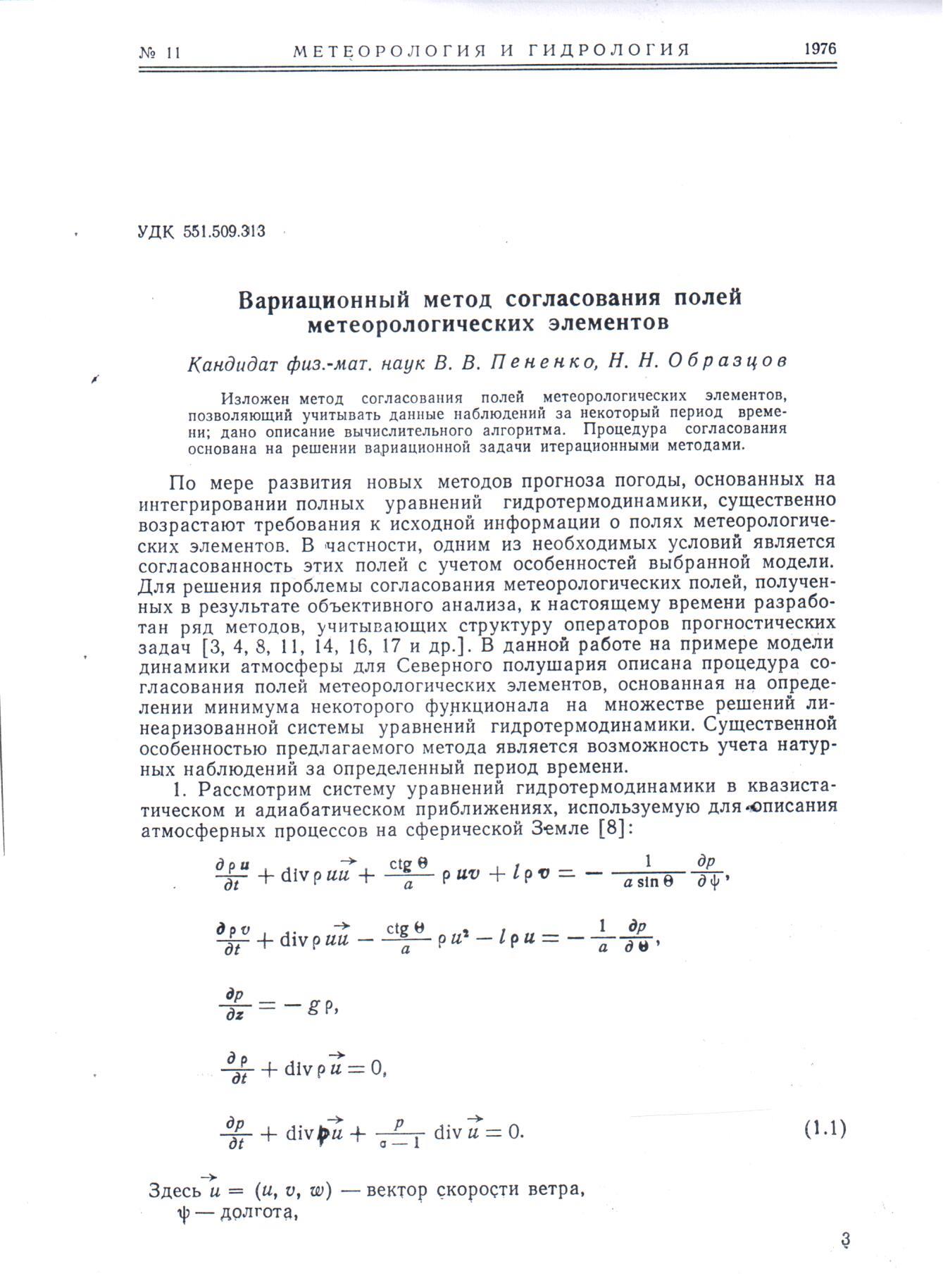 Olivier Talagrand  :
 
“The first attempt at using the adjoint approach for variational  assimilation of meteorological observations was made by Penenko and Obraztsov (1976), on a simple one-level linear atmospheric model ... “

Chapter  «Variational Assimilation» 
 In: Lahoz, W., Khatattov, B. and  Menard,  
 (Eds.),    Data Assimilation: Making  sense  of observations,  Springer,  The Netherlands,  2010
Reconstruction of the global structure of geopotential
with variational data assimilation
(without data  above  the world ocean)
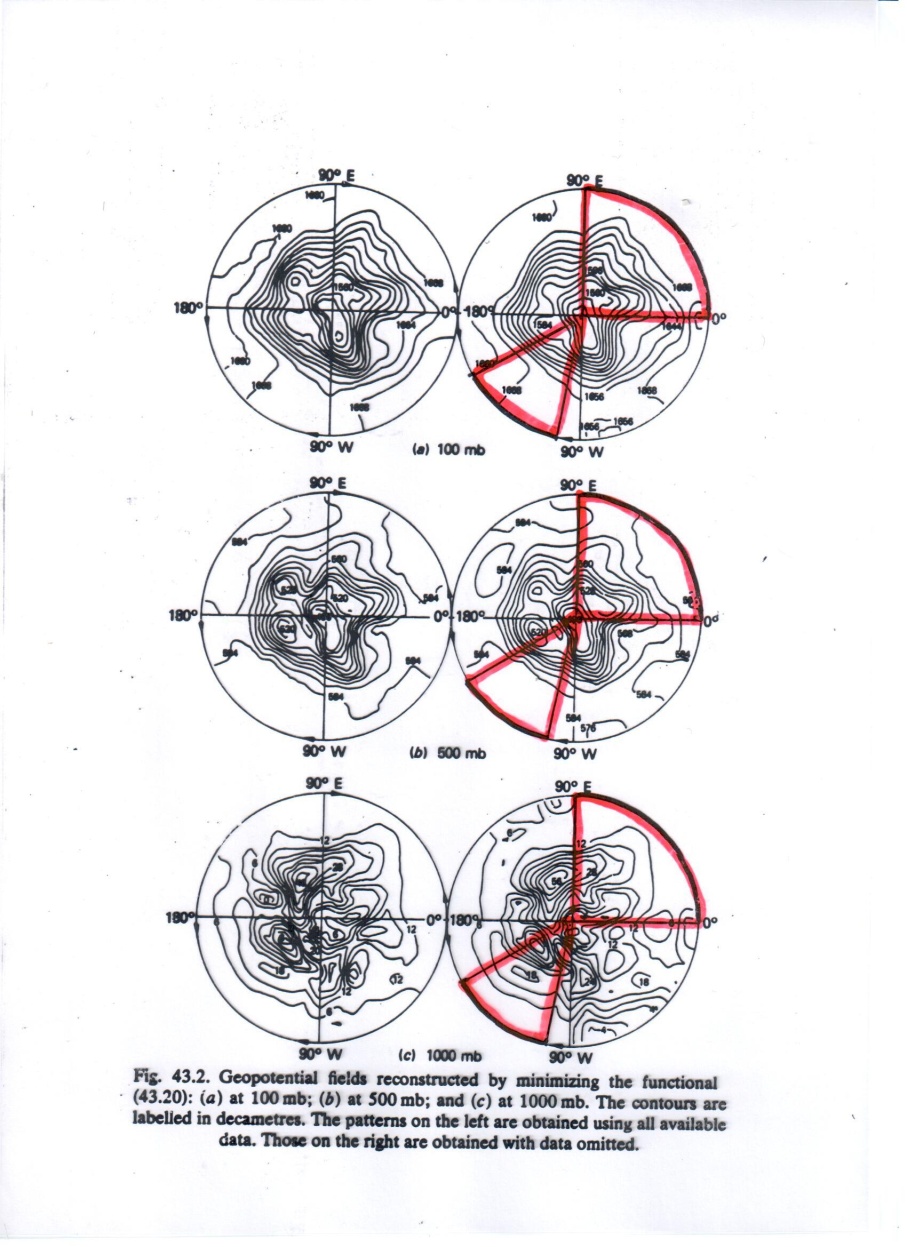 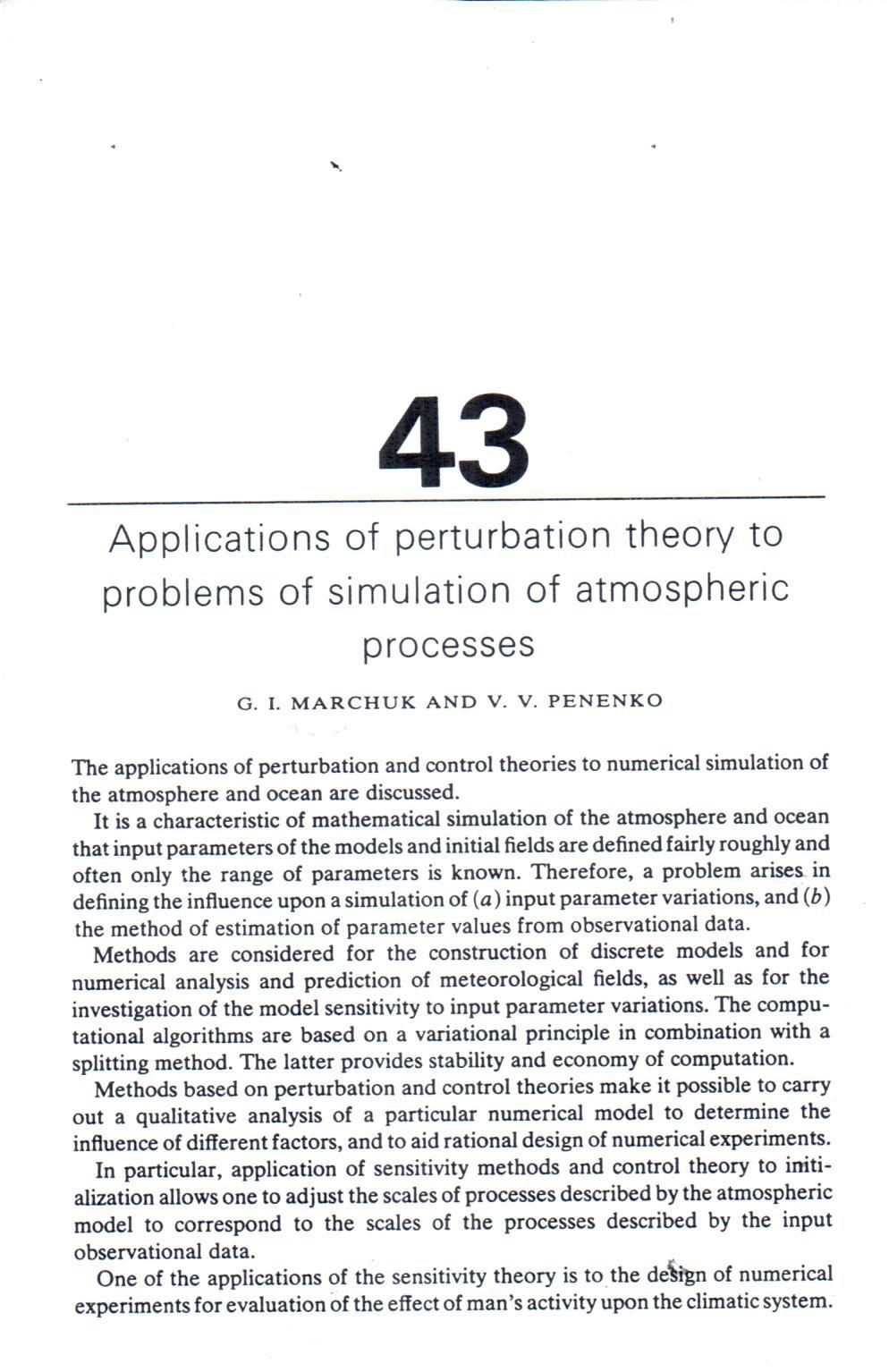 Marchuk  G.I., Penenko V.V. Application of perturbation theory to problems of simulation of atmospheric processes. In: Monsoon dynamics (Joint  IUTAM/IUGG International Symposium on  Monsoon Dynamics, Delhi, 1977.) Eds. J.Lighthill & R.P.Pearce. – Cambridge University press, 1981, p. 639-655.
Additive-averaged decomposition schemes for approximation of process  models
A.A. Samarskii, P.N. Vabischevich  Additive schemes for problems of mathematical 
physics . M.: Nauka, 2001
Variational functional of the system "model - observations"
Direct algorithm for data assimilation in 4D model with sliding windows
The scenario of chemical data assimilation based on real data
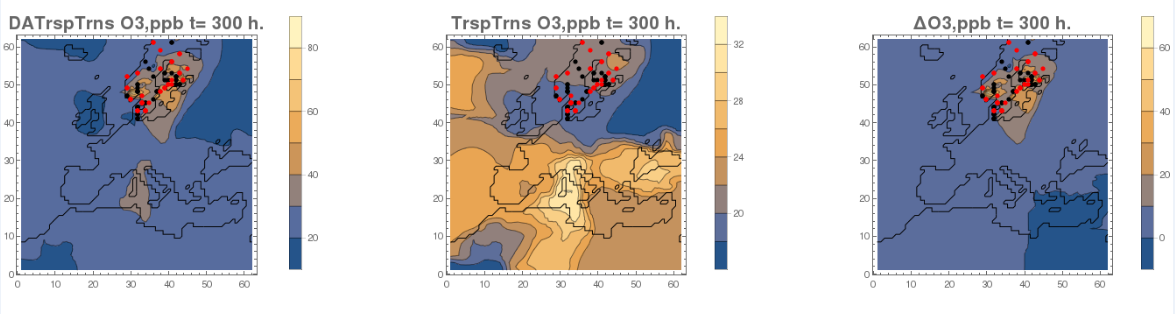 The results of calculations based on the model of transport and transformation of contaminants  in the  atmospheric surface layer: with data assimilation ( left), without assimilation ( center), the difference  between  them ( right)
A complete data assimilation scenario has been compiled with meteorological data from Enviro-HIRLAM model, initial data on concentrations from MOZART model and in situ measurement data from Airbase-the European Air quality database
The results of ozon reconstruction in a reference site not participating in assimilation
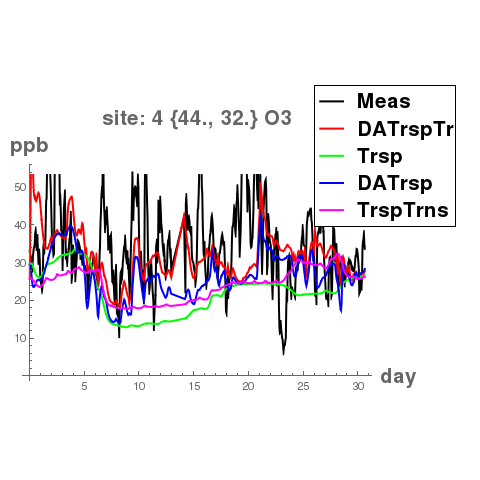 Four scenarios:
DATrspT(rns): Transformations with data assimilation to transport processes 
TrspTrns: Transformations with transport processes without data assimilation. 
DATrsp: Data assimilation to transport processes without transformation. 
Trsp: Transport processes (neither transformation nor data assimilation). 
Meas: Measured data
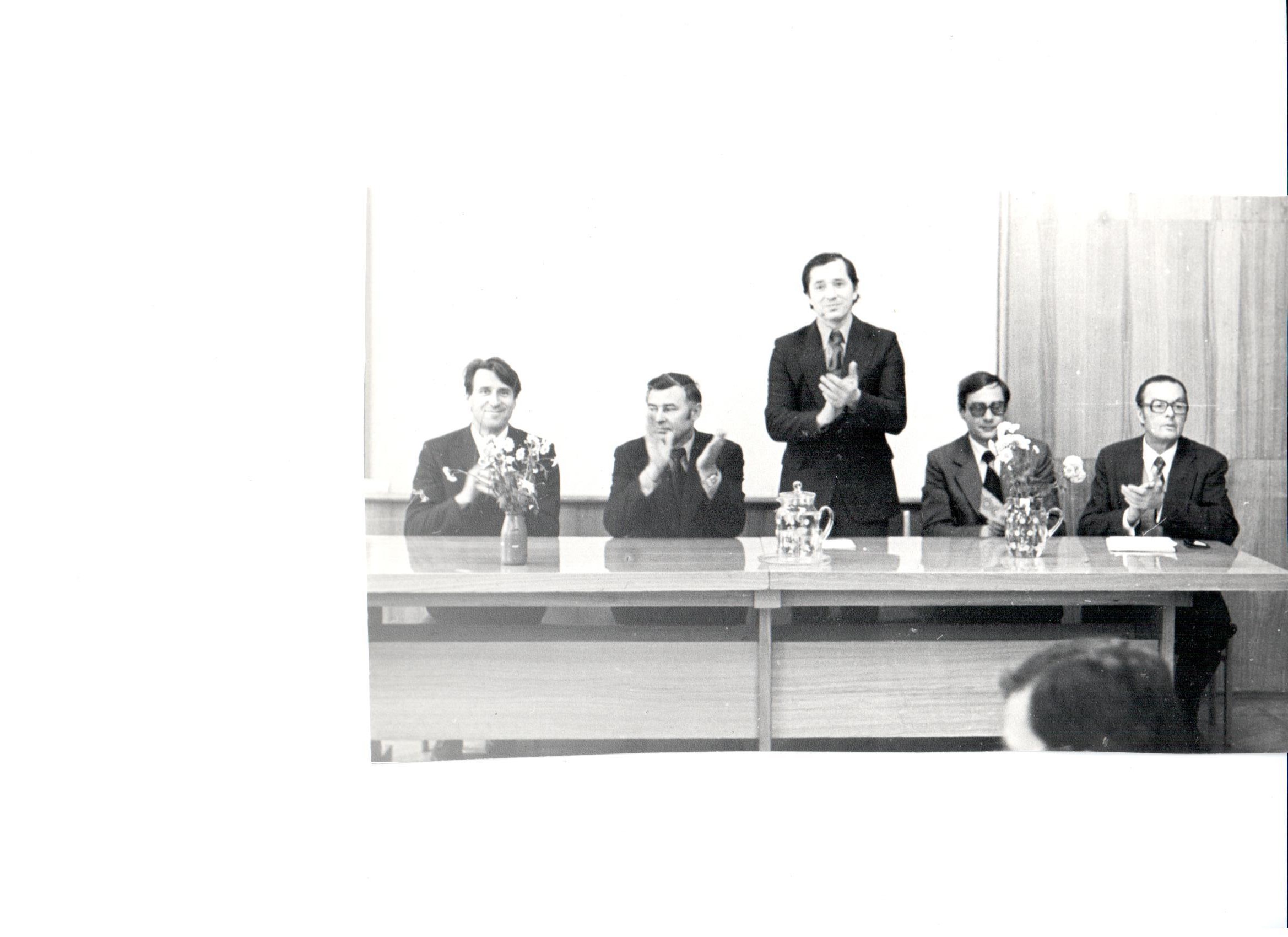